আজকের ক্লাসে সবাইকে শুভেচ্ছা জানাই
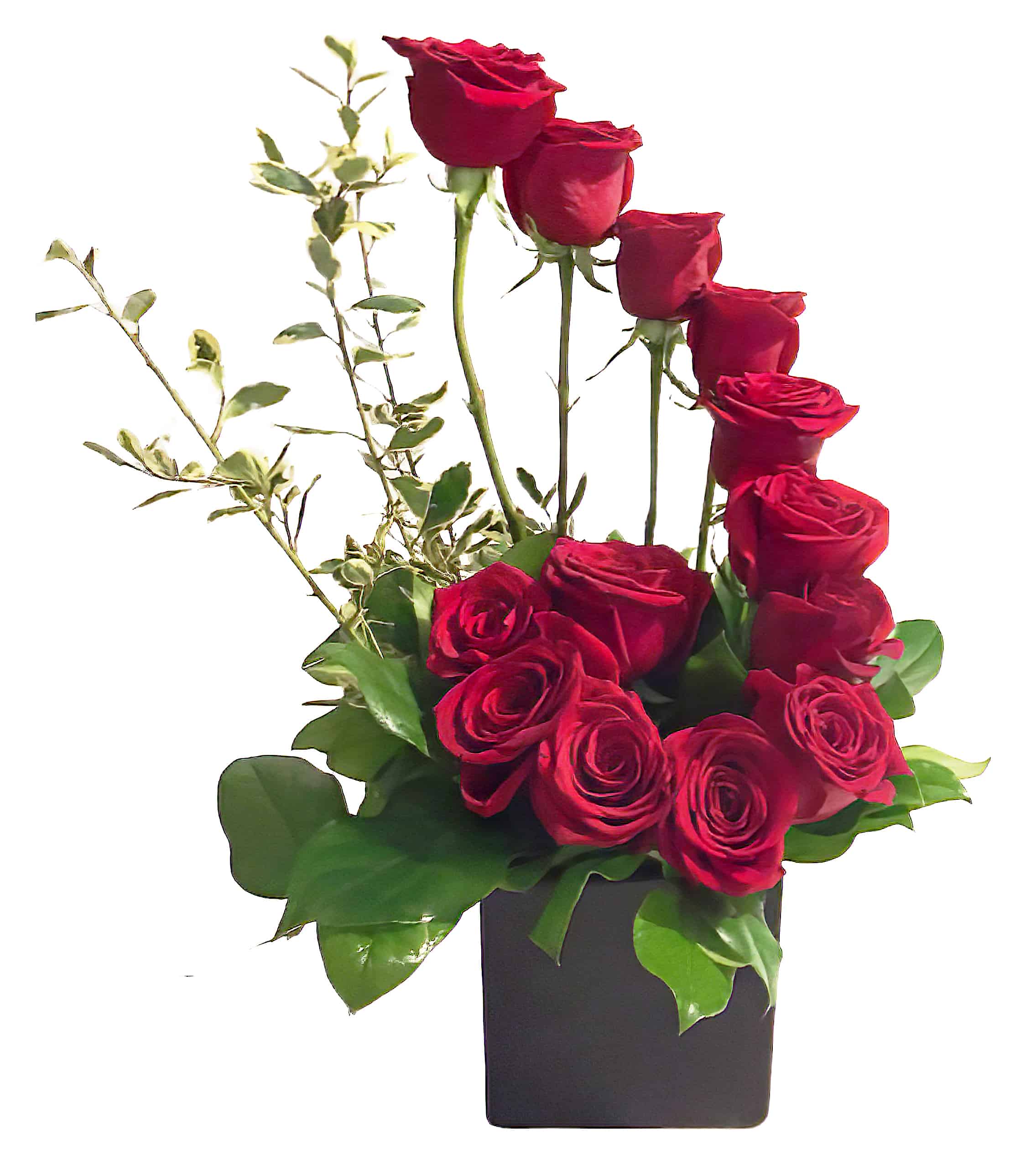 শিক্ষক পরিচিতি
পাঠ পরিচিতি
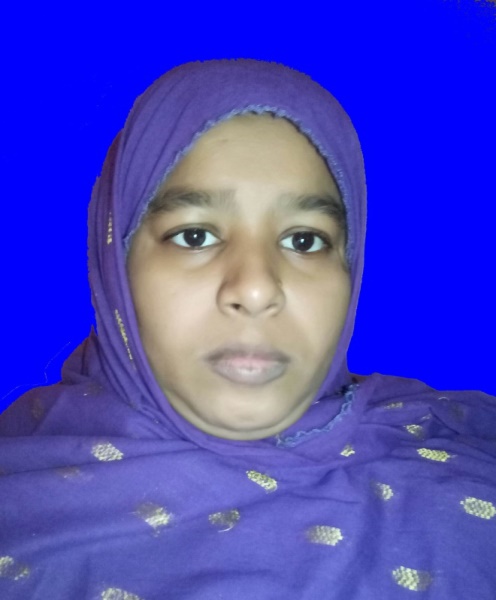 তথ্য ও যোগাযোগ প্রযুক্তি
শ্রেণি – ৮ম
অধ্যায়-৪ 
পাঠ – স্প্রেডশিটের ব্যবহার
মর্জিনা আক্তার 
সহকারী শিক্ষক (কম্পিউটার ) 
সুন্দরপুর এস আর উচ্চ বিদ্যালয়
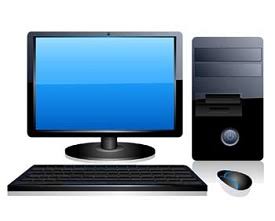 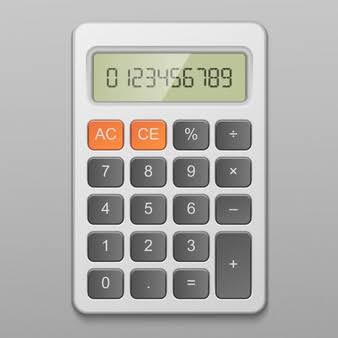 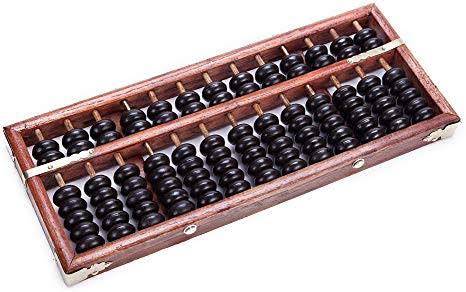 অ্যাবাকাস
কম্পিউটার
ক্যালকুলেটর
পাঠ – স্প্রেডশিটের ব্যবহার
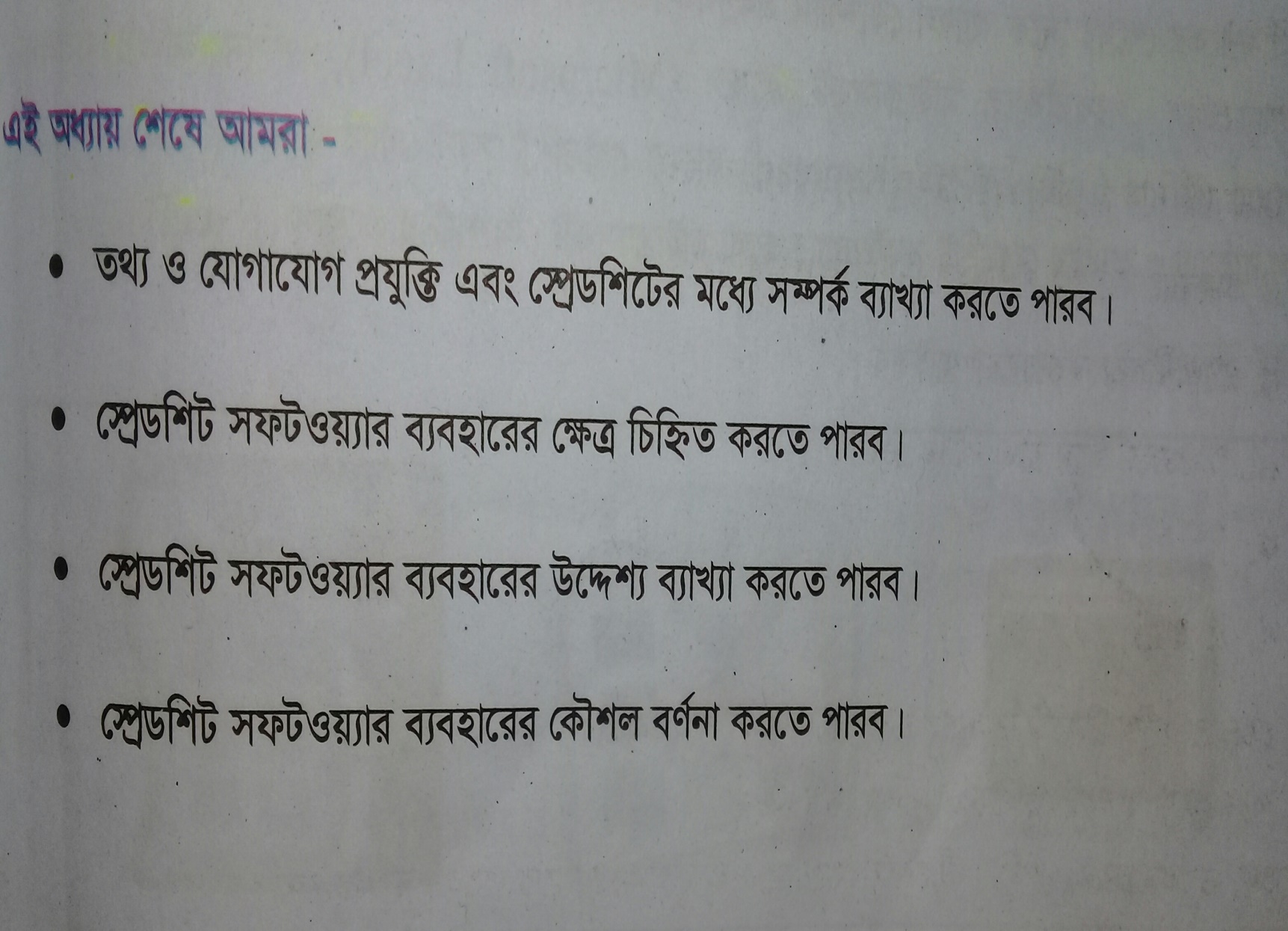 স্প্রেডশিটের আভিধানিক অর্থ হলো ছড়ানো বড় মাপের কাগজ
mËi  `k‡Ki †k‡li w`‡K
eZ©gv‡b  eûj e¨eüZ  I RbwcÖq †¯cÖWwkU
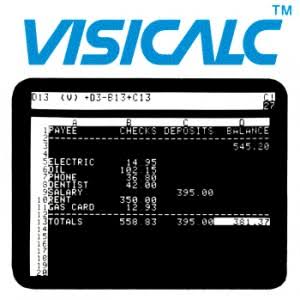 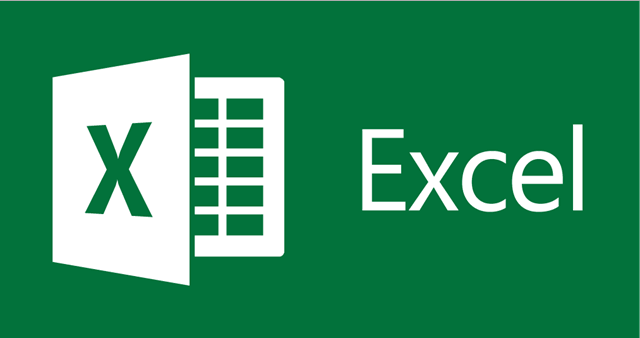 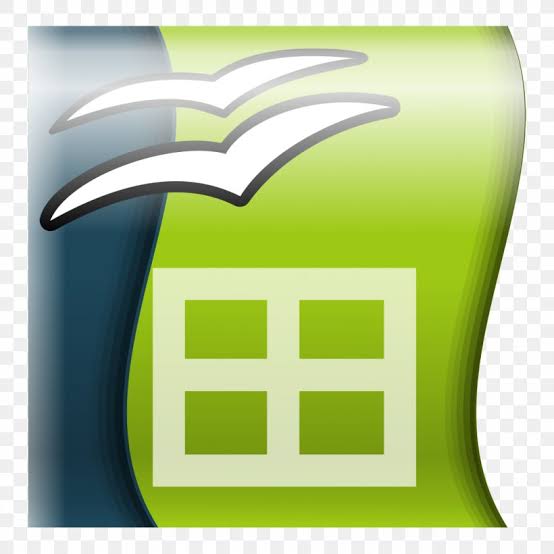 I‡cb Awdm K¨vjK
†¯cÖWwk‡Ui cwiwPwZ
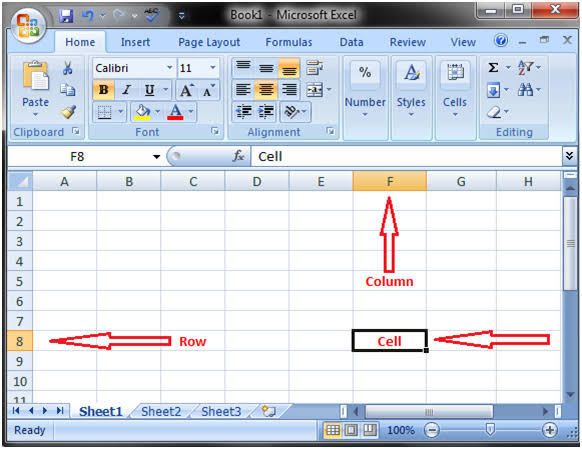 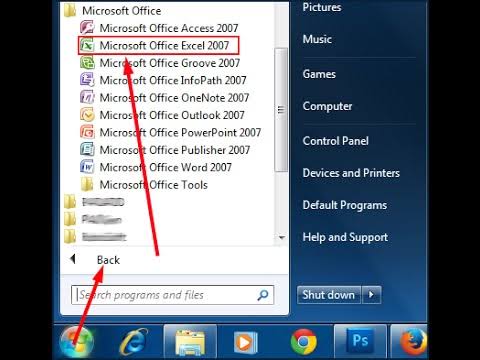 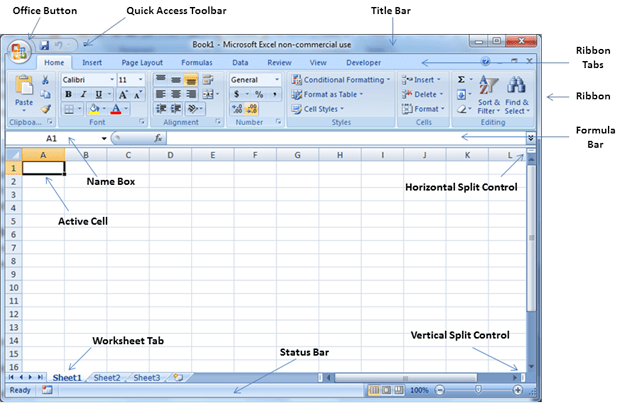 evwoi KvR
†¯cÖWwk‡Ui  ব্যবহারের myweav ¸‡jv eY©bv Ki | 
†¯cÖWwk‡Ui ব্যবহারের উদ্দেশ্য eY©bv Ki | 
†¯cÖWwk‡Ui ব্যবহারের †¶Î mg~n  eY©bv Ki |  
†¯cÖWwkU  †cÖvMÖvg Kx ? 
†¯cÖWwk‡Ui cwiwPwZ  eY©bv  Ki |
N‡i _vwK 
wbivc‡` _vwK
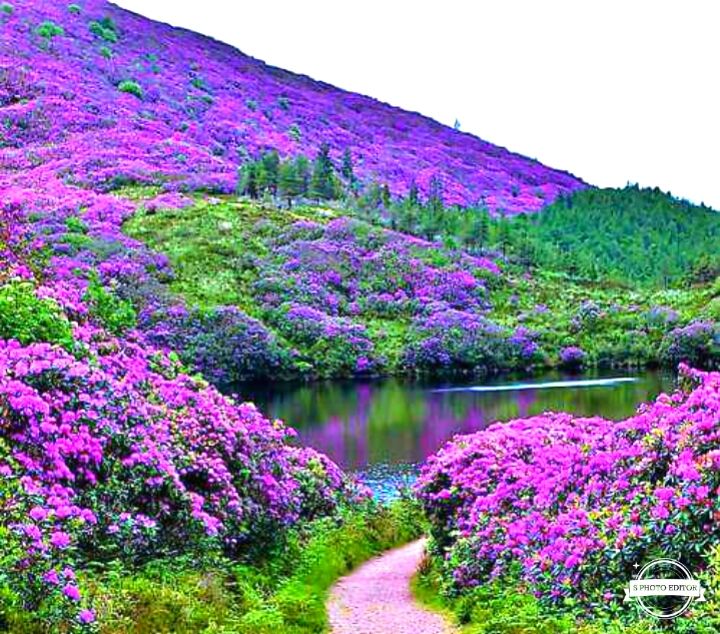